Проекты и исследования в начальной школе лицея №2652017-2018
Зам. директора по УВР
Иванова М.В.
Проекты классов
Представление проектов классов
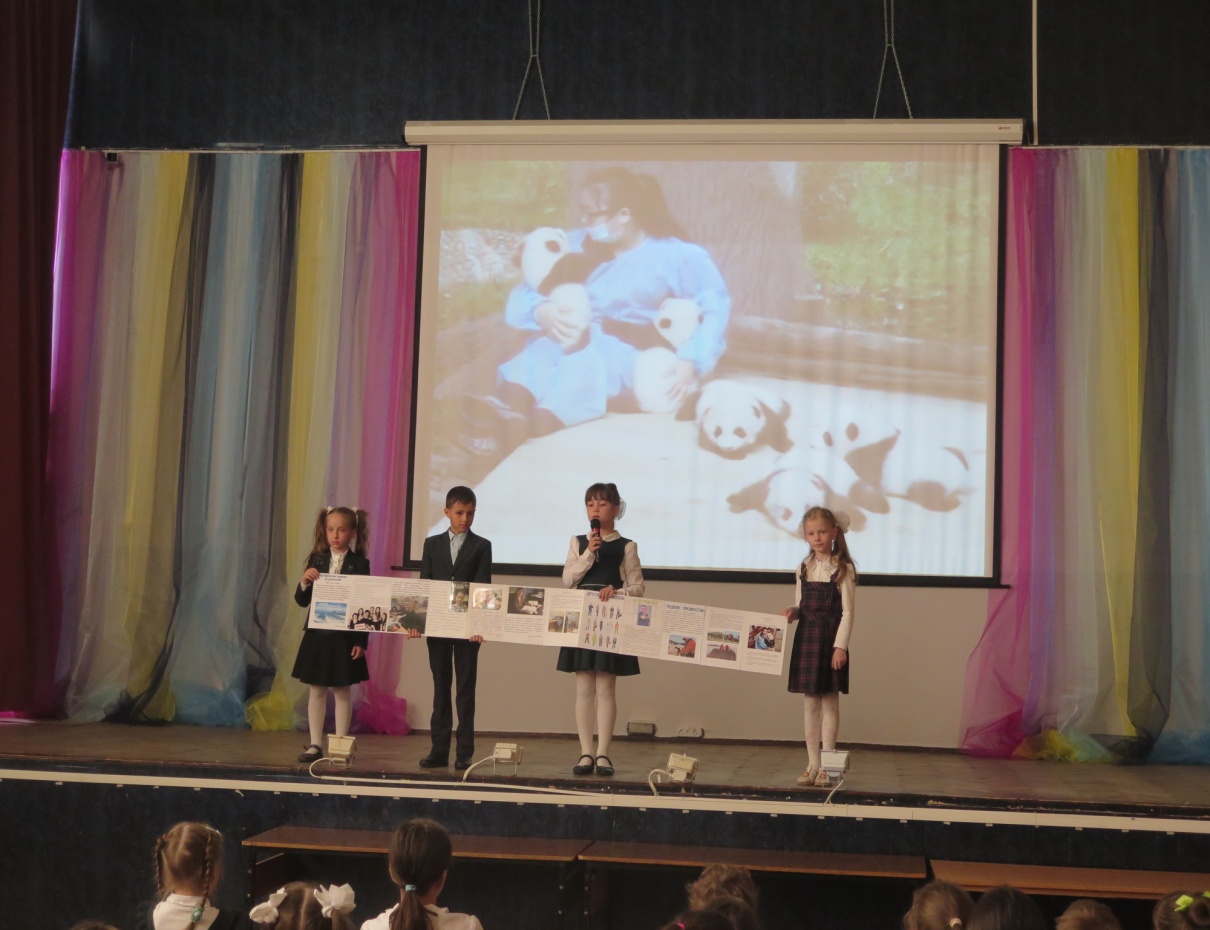 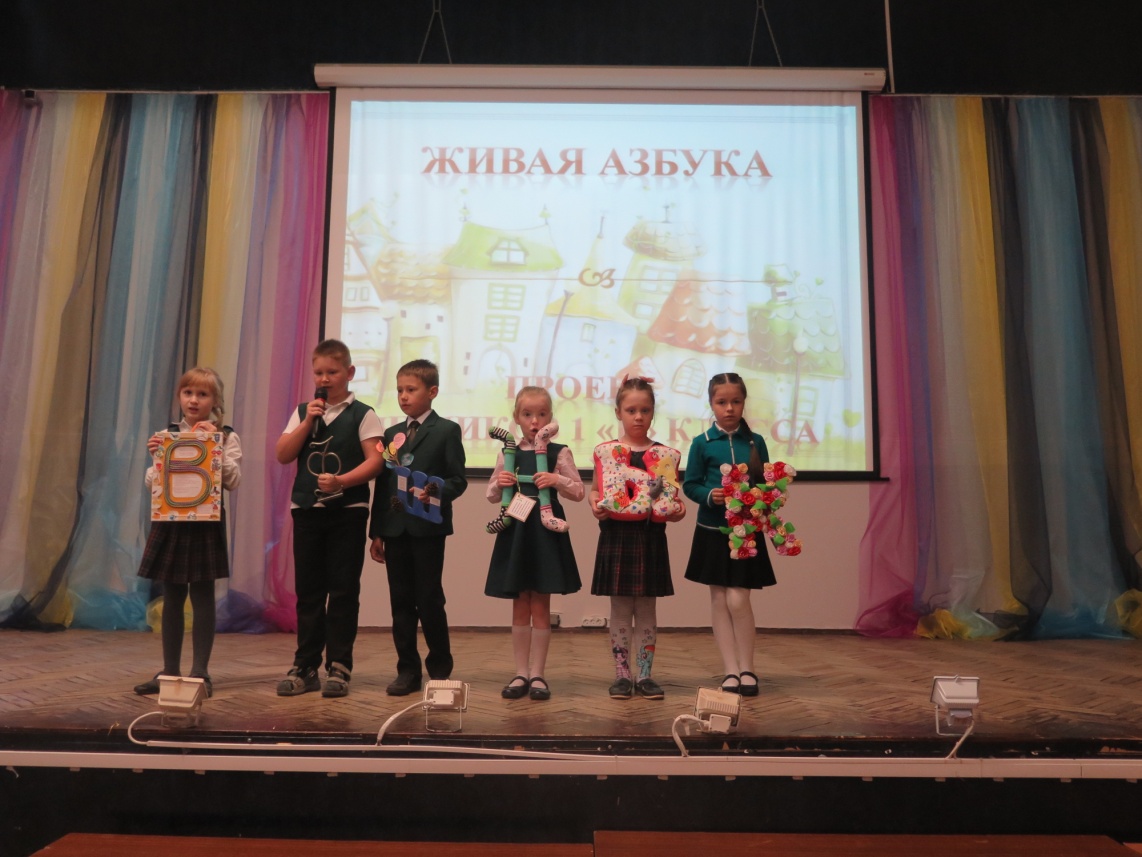 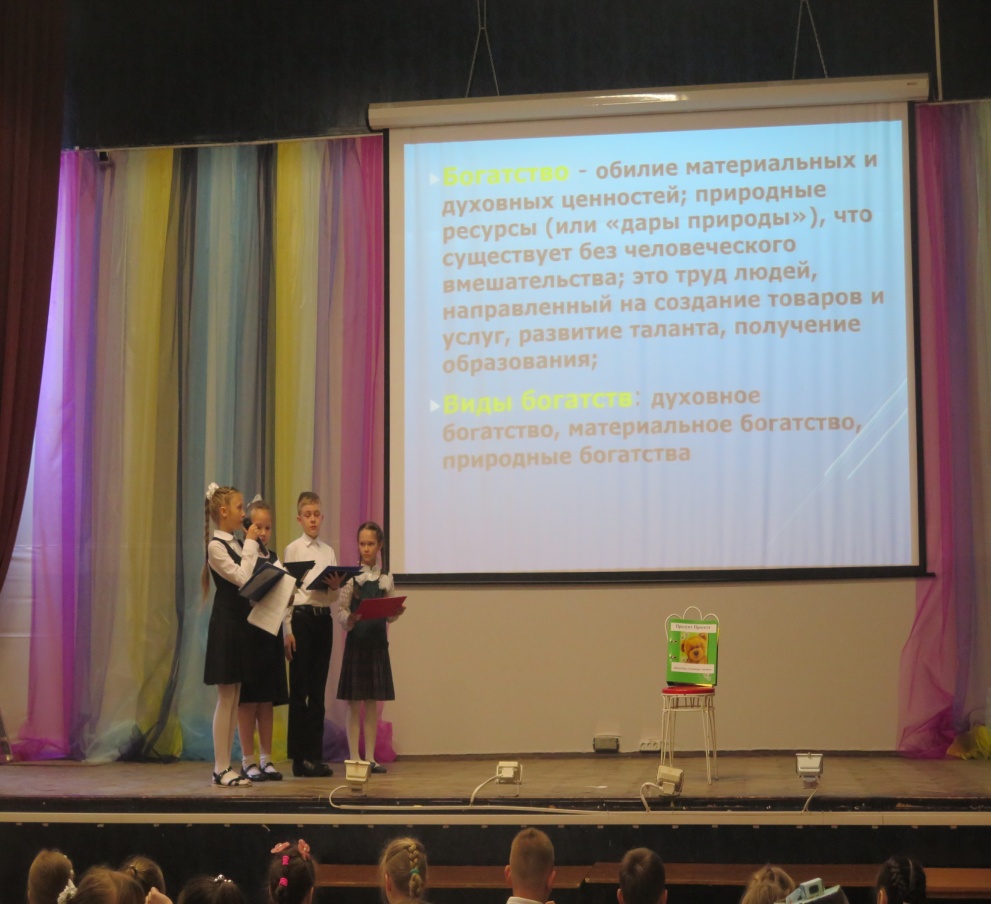 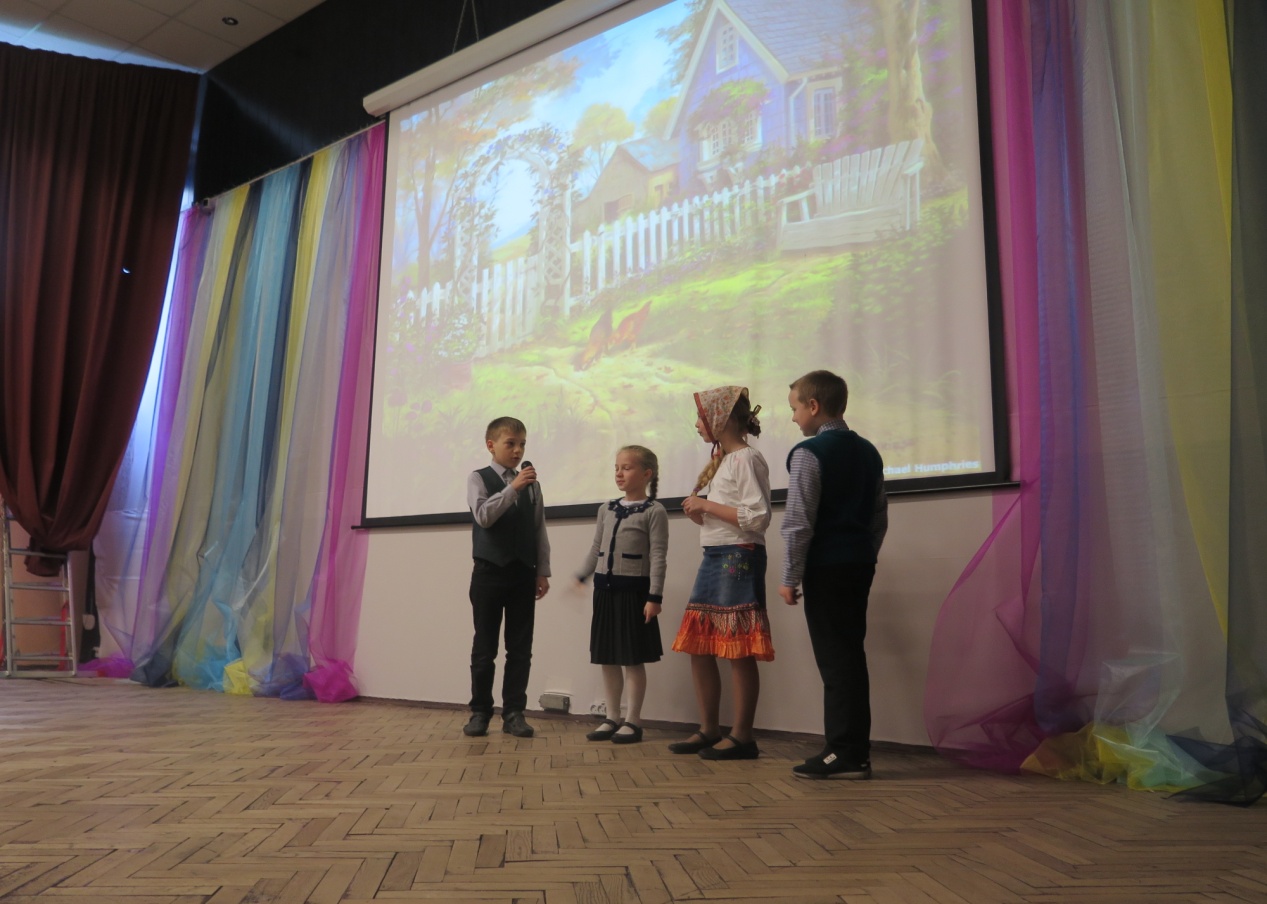 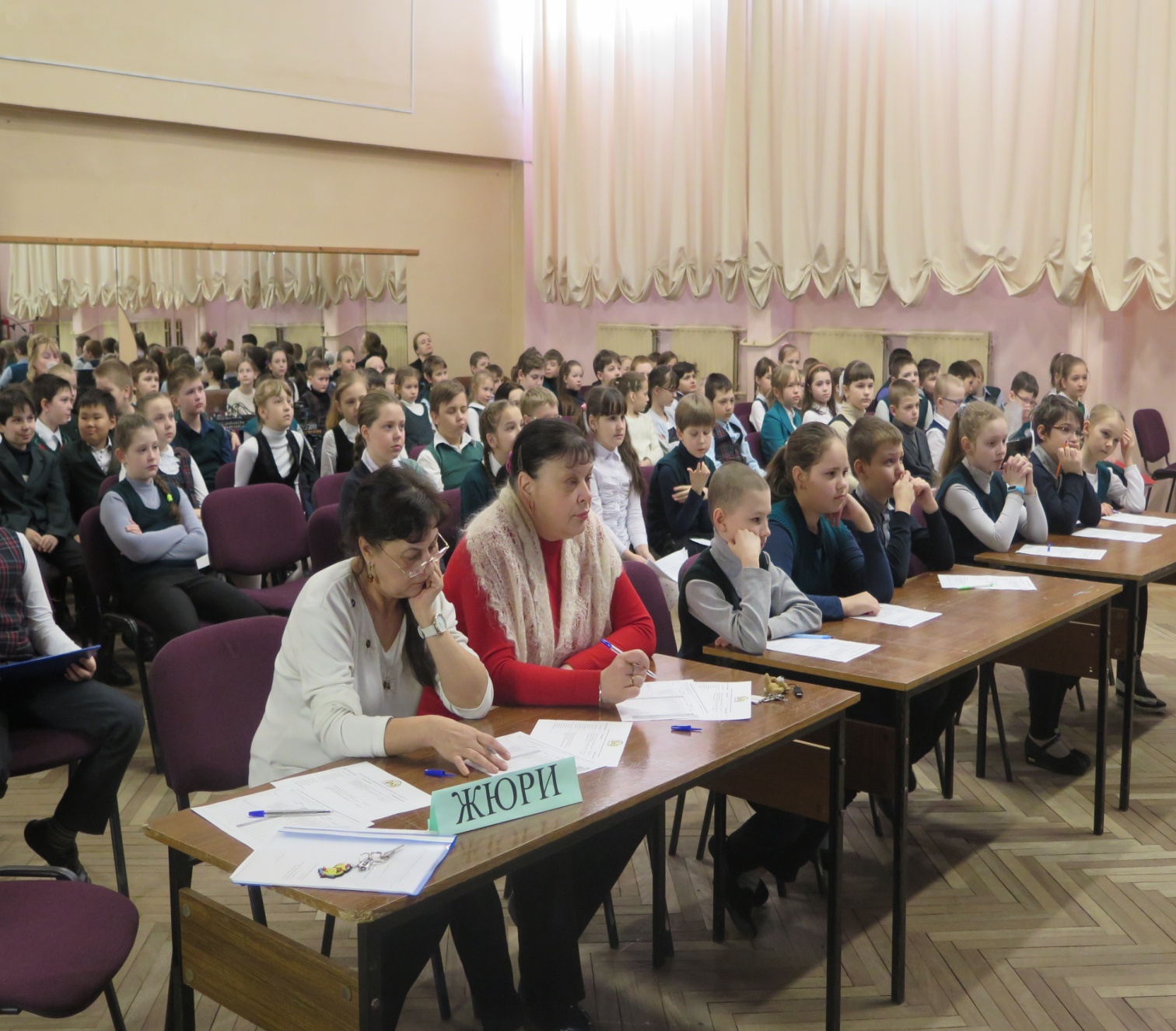 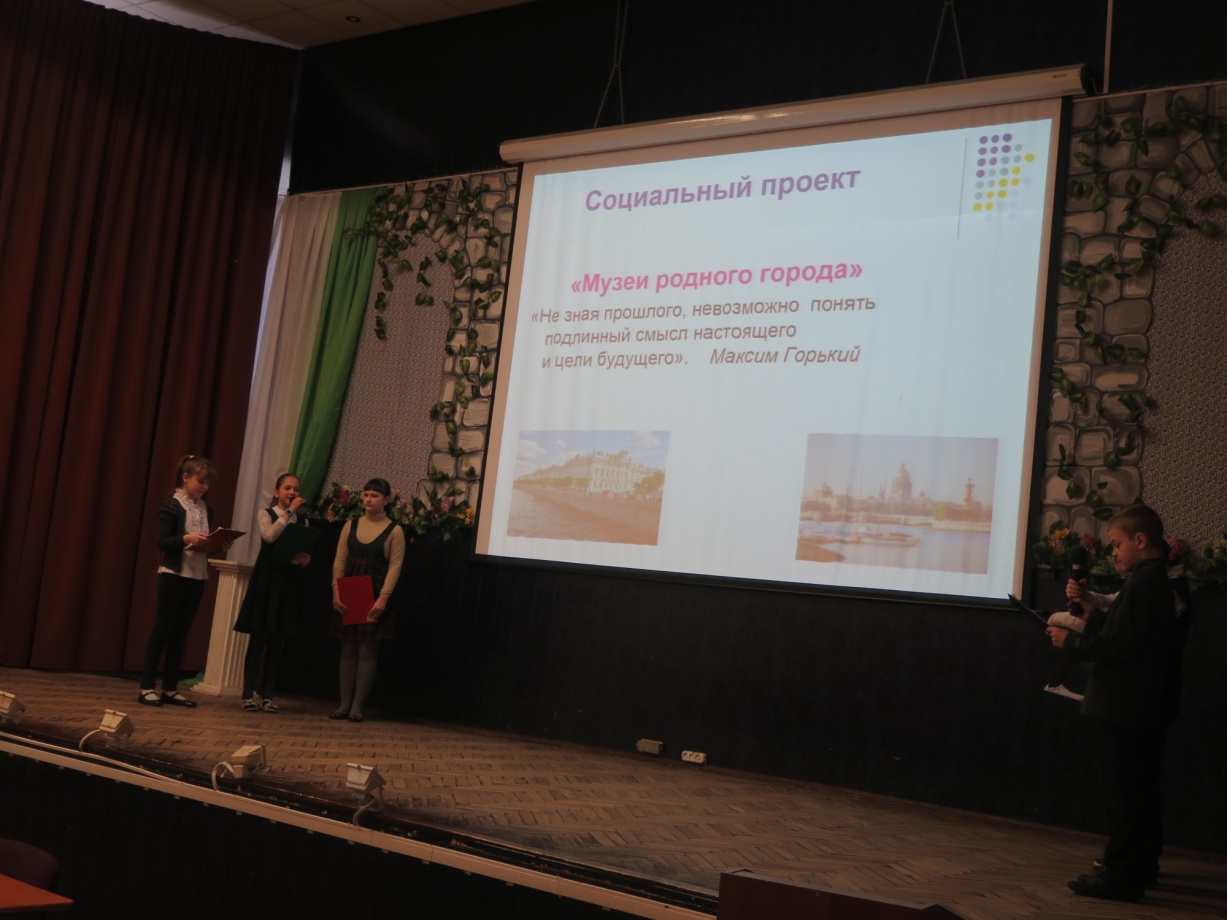 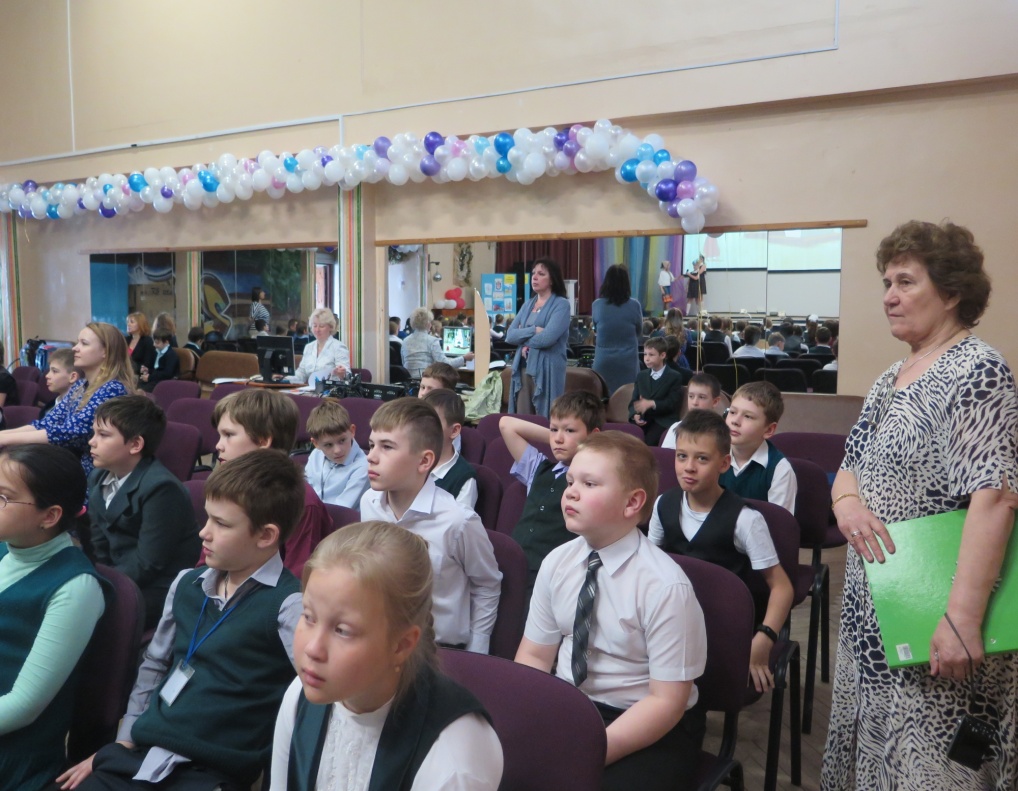 Участие в городских проектах
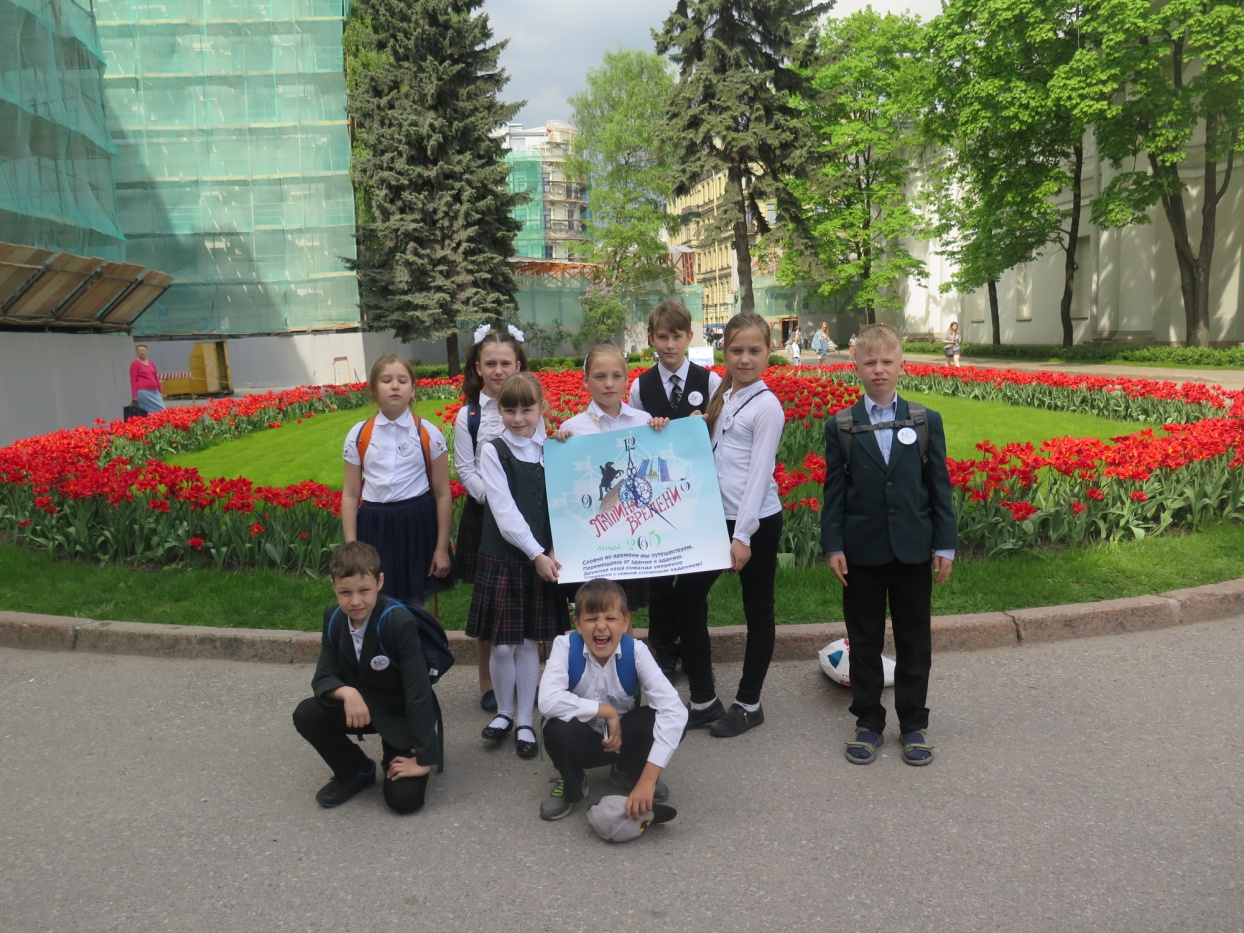 Представление исследовательских работ
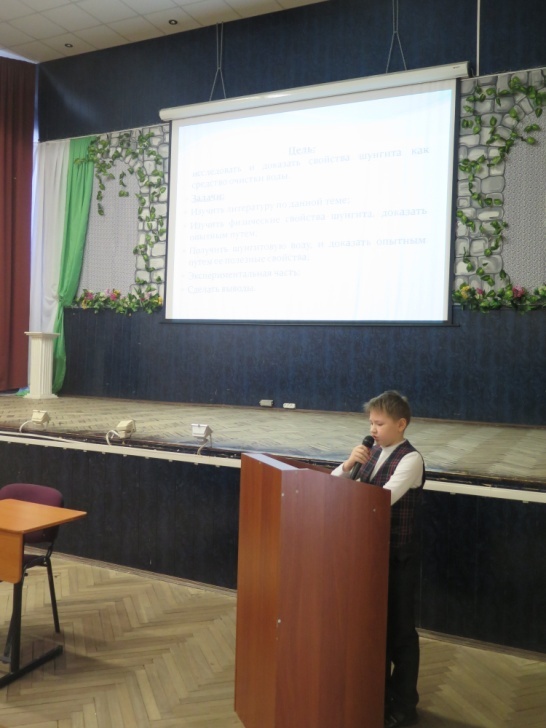 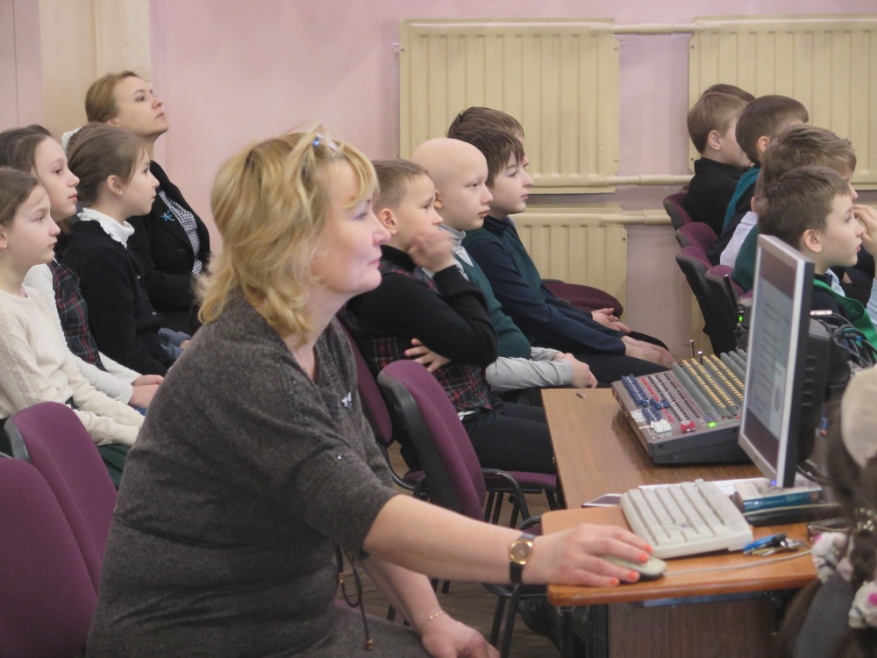 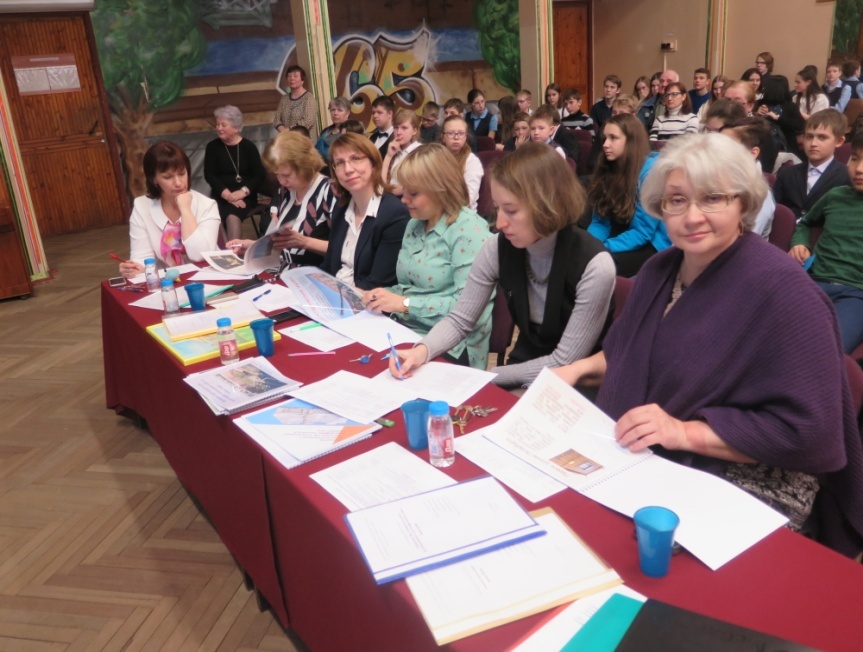 На занятии «Мы – исследователи»
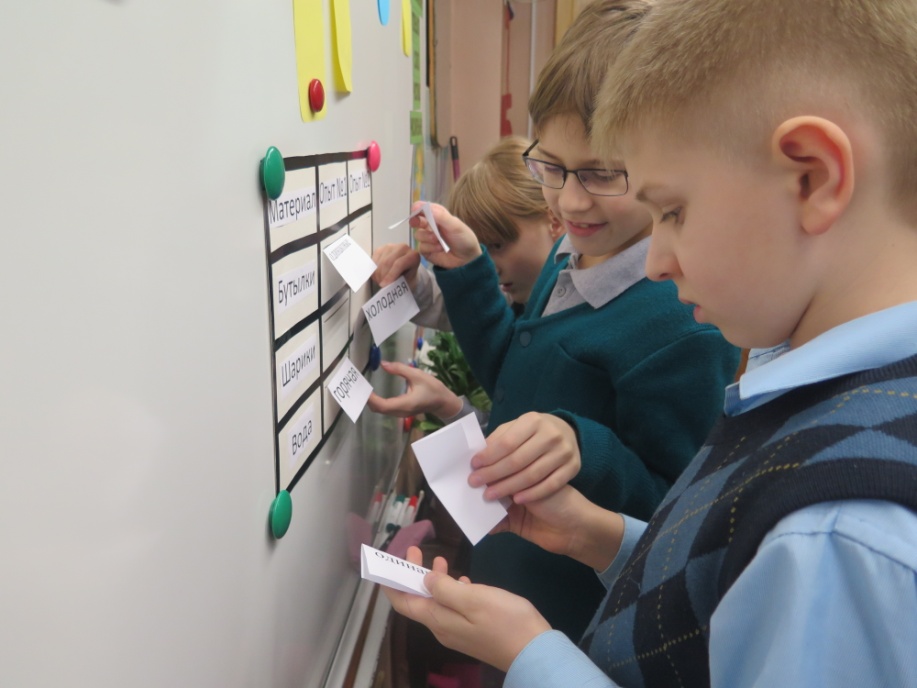 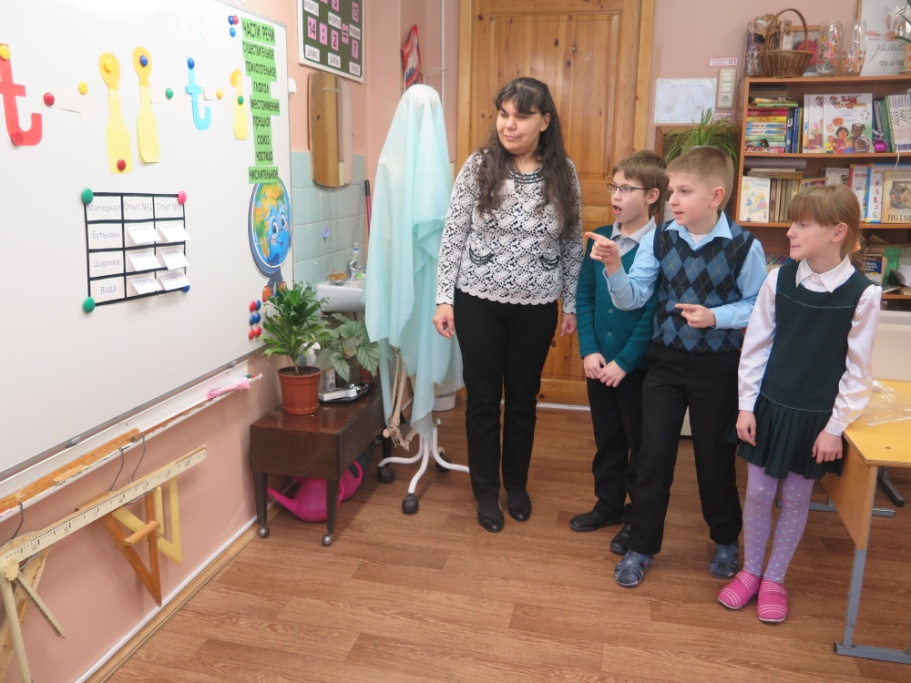 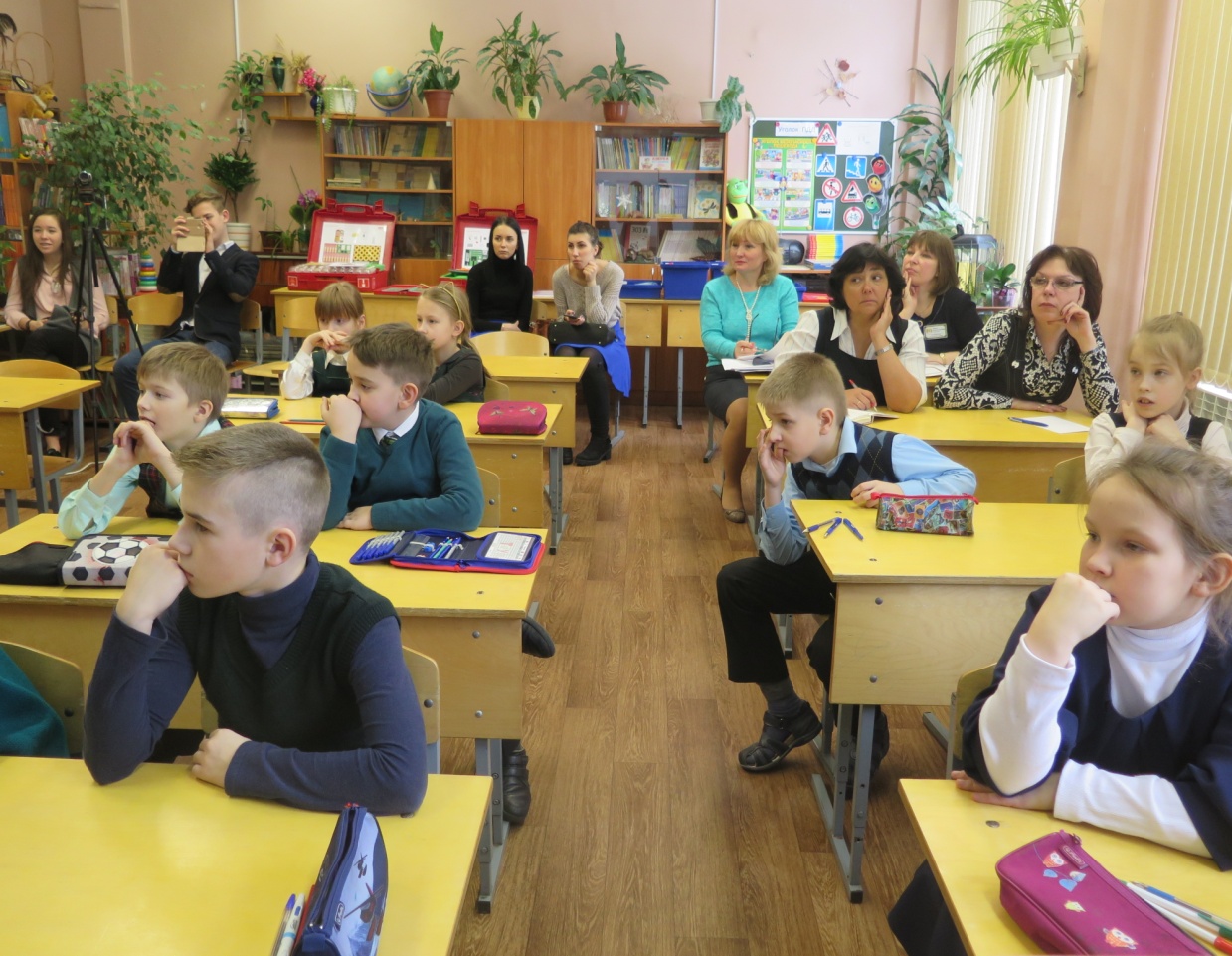 Результаты участия в  V районной НПК «Мир науки»